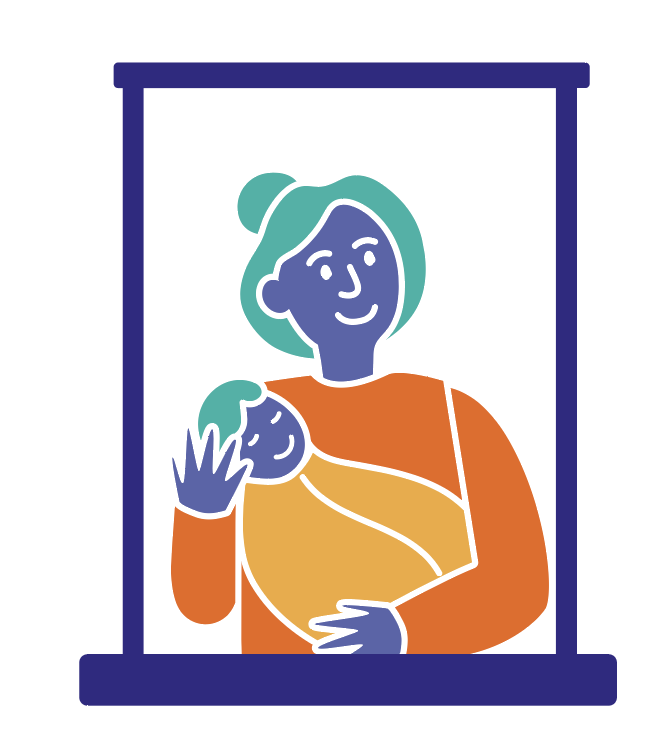 CONSEIL DE QUARTIER
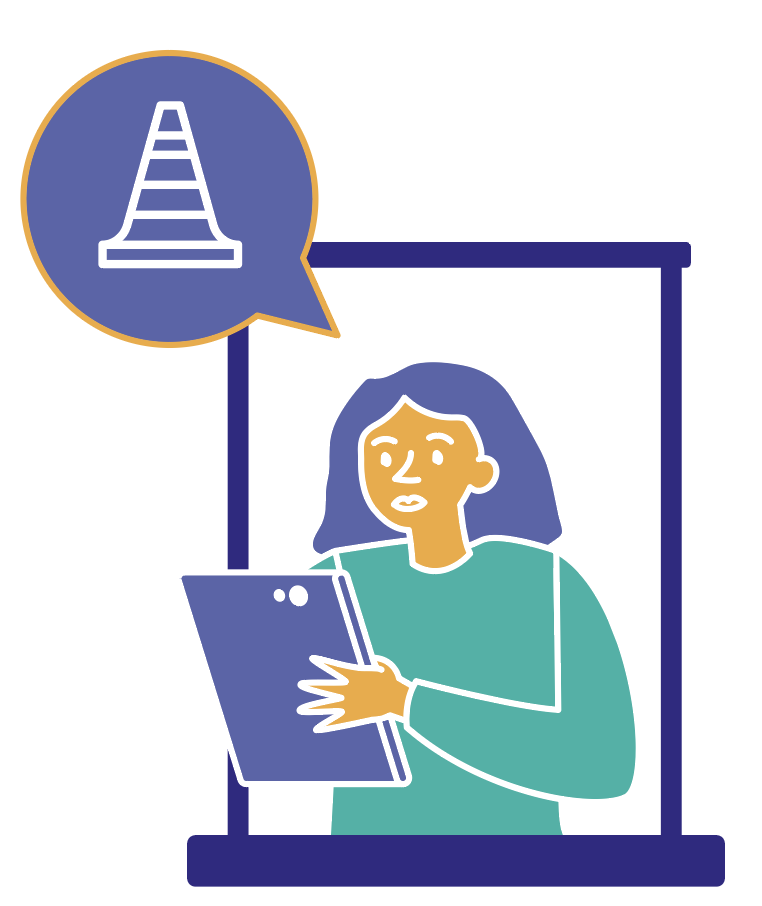 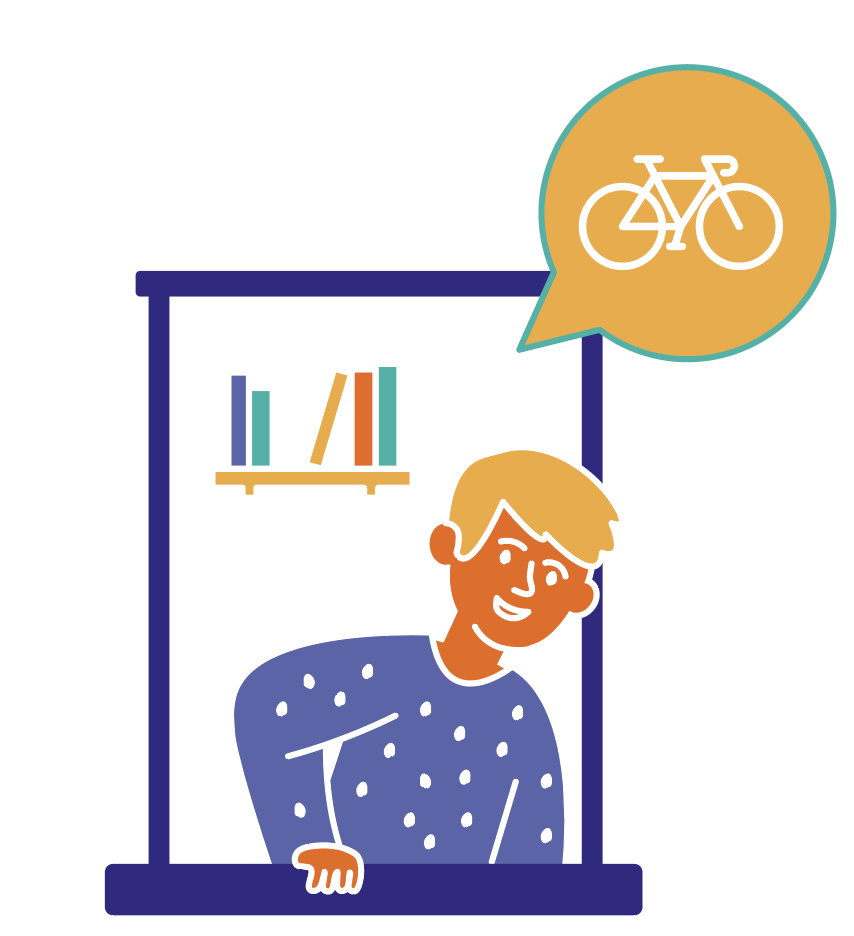 Les Barnufles – Cœur de ville
14 novembre 2024
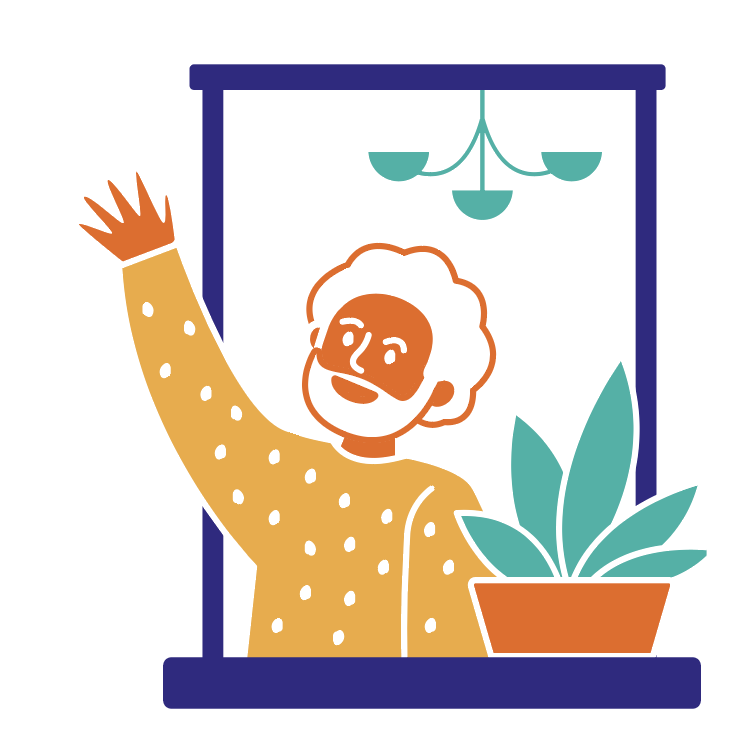 Votre élue 
de quartier
Vos représentantes de quartier
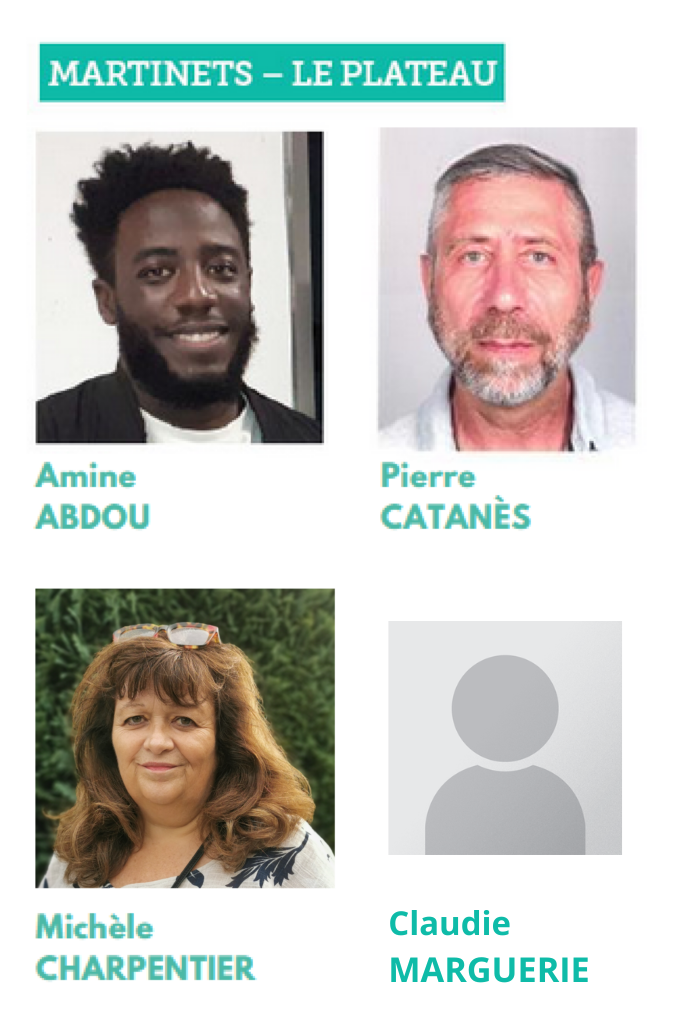 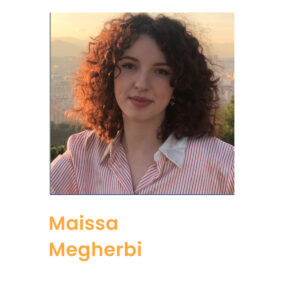 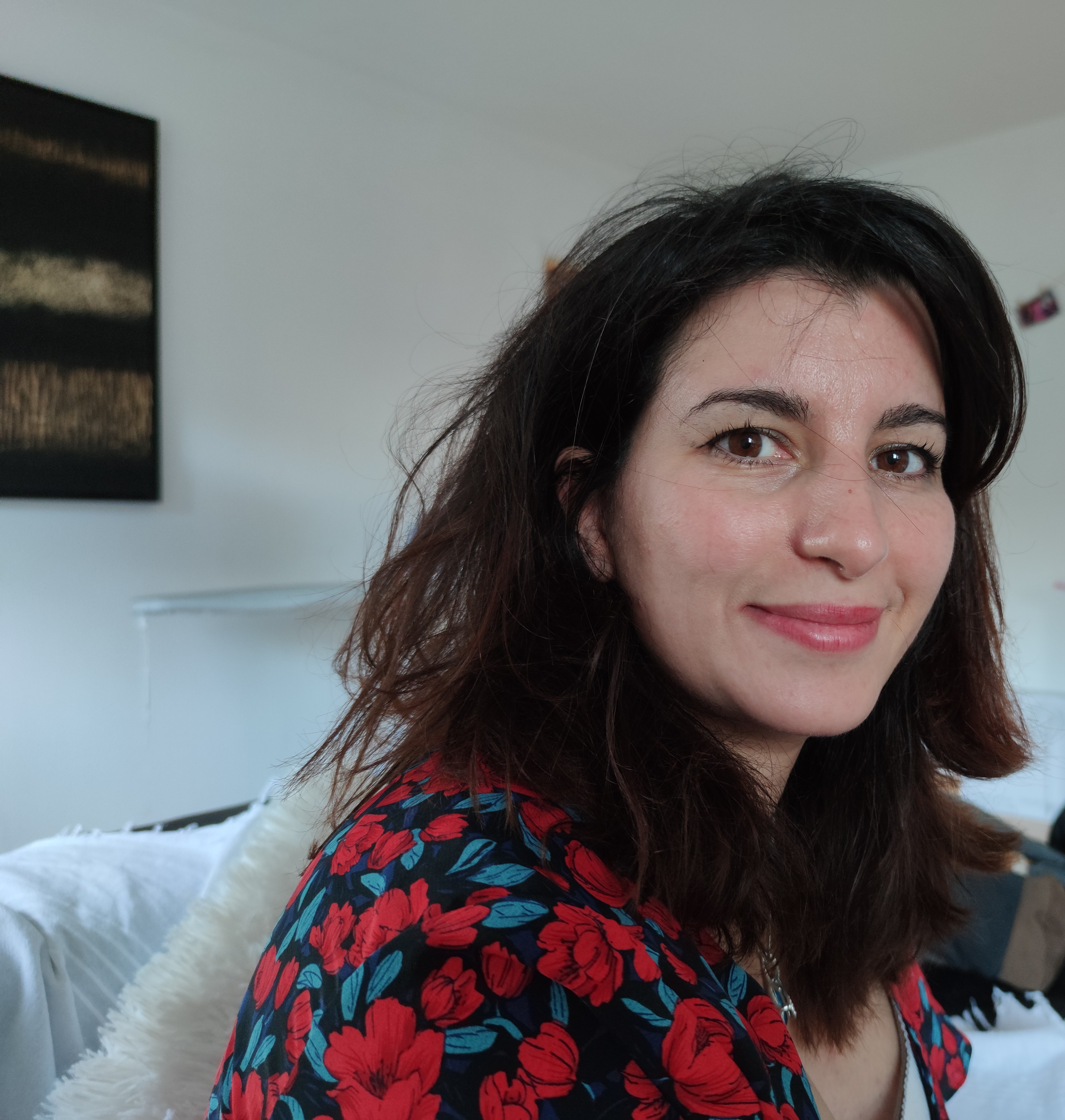 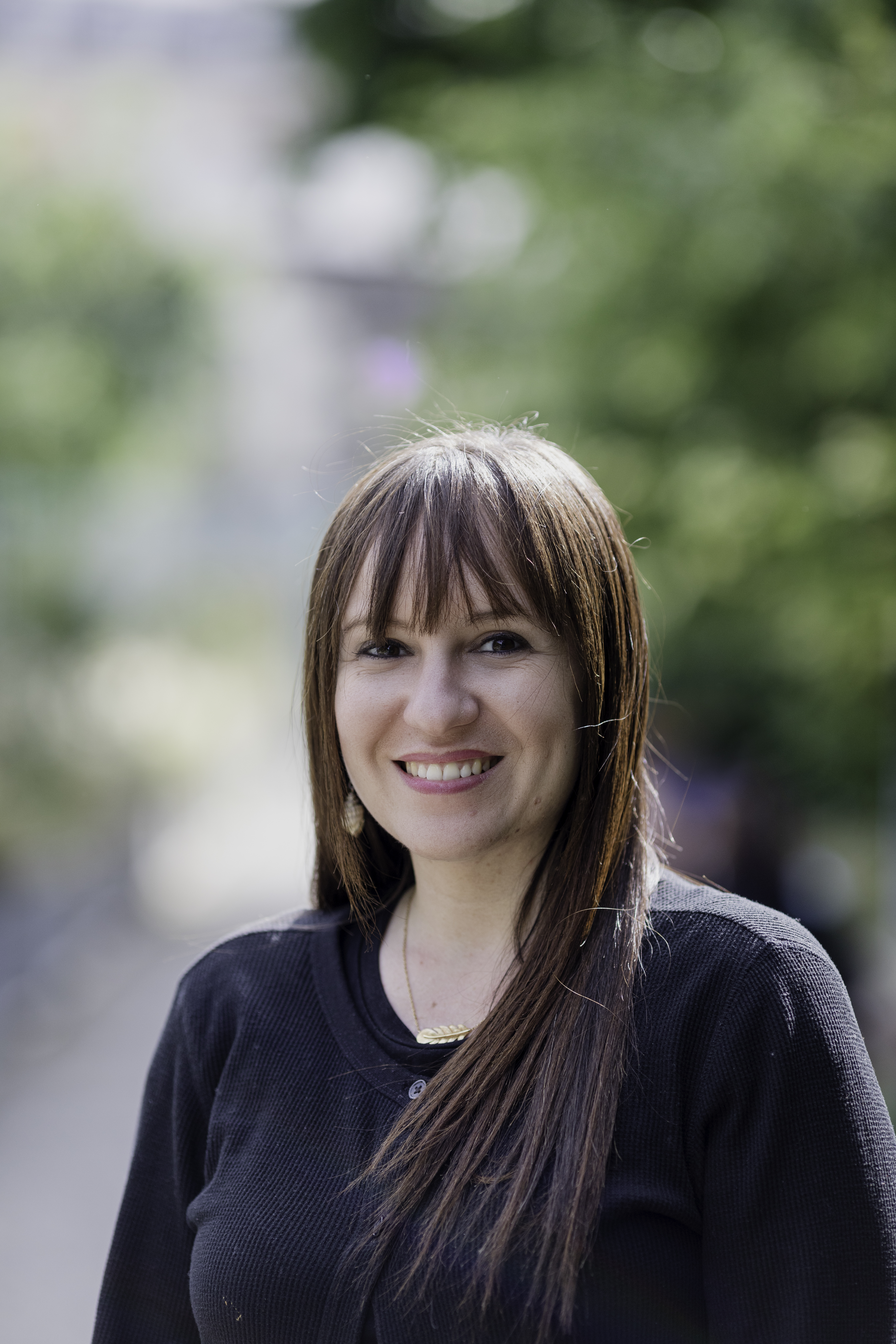 10 000
Maïssa Megherbi
Laurence Oget
Lila Zegout
Anissa Azzoug 
Elue chargée de la culture, 
de l’égalité et des droits des femmes
ORDRE DU JOUR
1
2
03
3
Les sollicitations en cours
Actions de la Ville en matière de santé mentale
La Ville s'engage contre les violences sexistes et sexuelles
Le calendrier des budgets participatifs 2025
La laïcité au Kremlin-Bicêtre
Projet de tiers-lieu Sembat 
L’agenda de votre quartier
4
5
6
7
Vos courriels
Pour toutes questions relatives à votre vie de quartier : 
kremlinois@ville-kremlin-bicetre.fr
Objet : CDQ-BCV

Pour les questions relatives aux associations : 
associations@ville-kremlin-bicetre.fr

Pour contacter les membres de votre bureau de quartier : 
bureauquartierBCV@gmail.com
19
10 000
Les sollicitations en cours
1
Les sollicitations en cours
Les sollicitations en cours
Actions de la Ville en matière de santé mentale
2
Actions de la Ville 
en matière de santé mentale
Formation de la police municipale de proximité

🚍 Safe bus 
Ce dispositif, déployé dans 15 villes du Val-de-Marne, est un espace d’écoute et de soutien confidentiel, pensé pour les 15-26 ans. Face à la dégradation de la santé mentale chez lesplus jeunes, le Safe Bus composé d’une équipe de professionnels de santé mentale accueille gratuitement et en toute confidentialité pour un moment d’échange sans tabou.
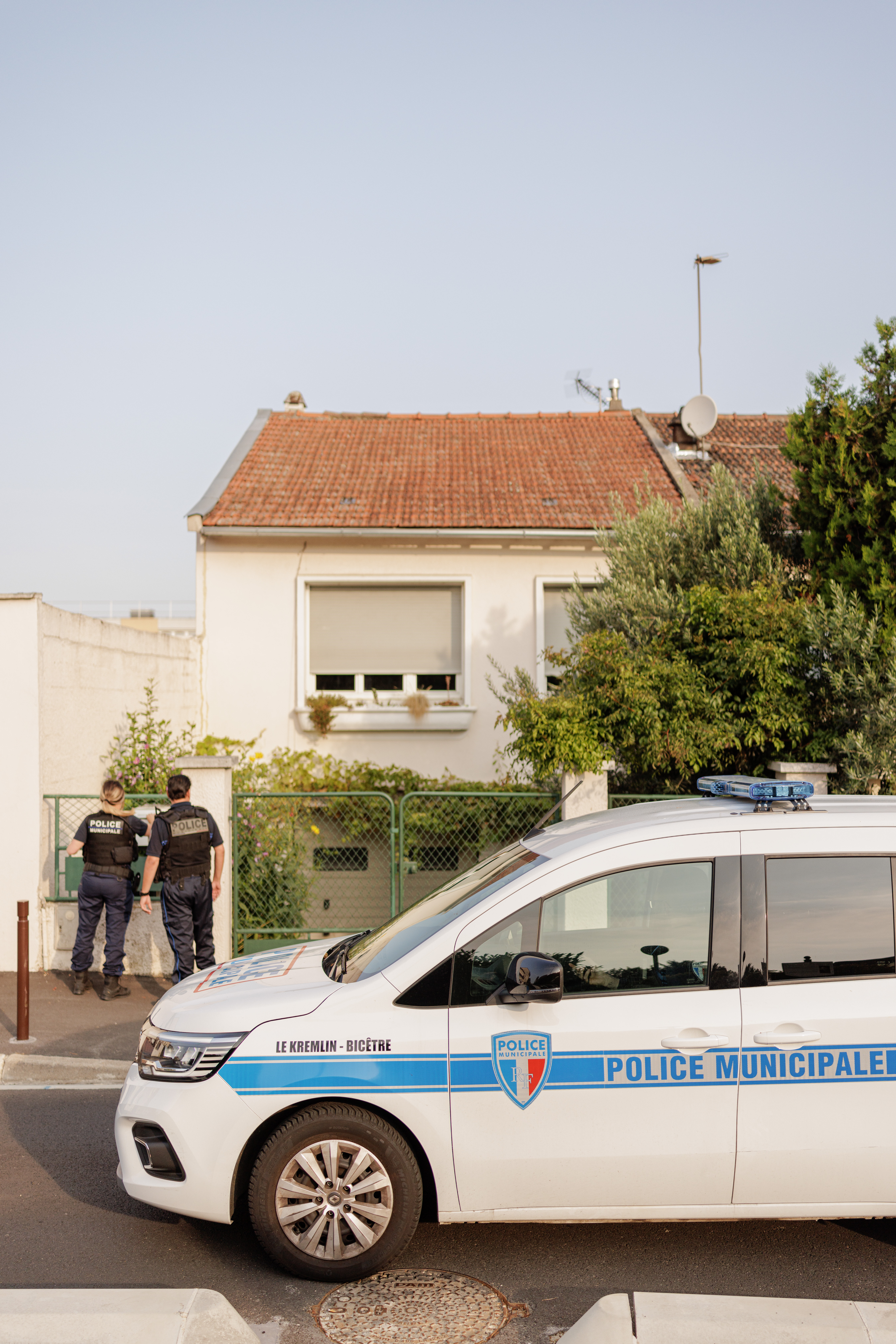 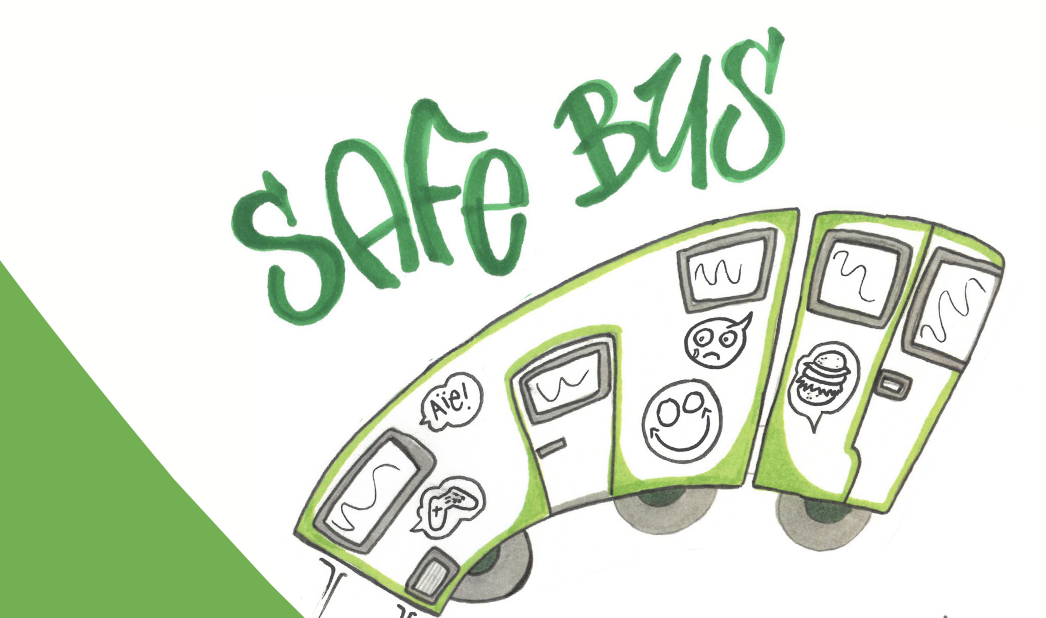 La Ville s’engage contre les violences sexistes et sexuelles
3
La Ville s’engage contre les violences sexistes et sexuelles
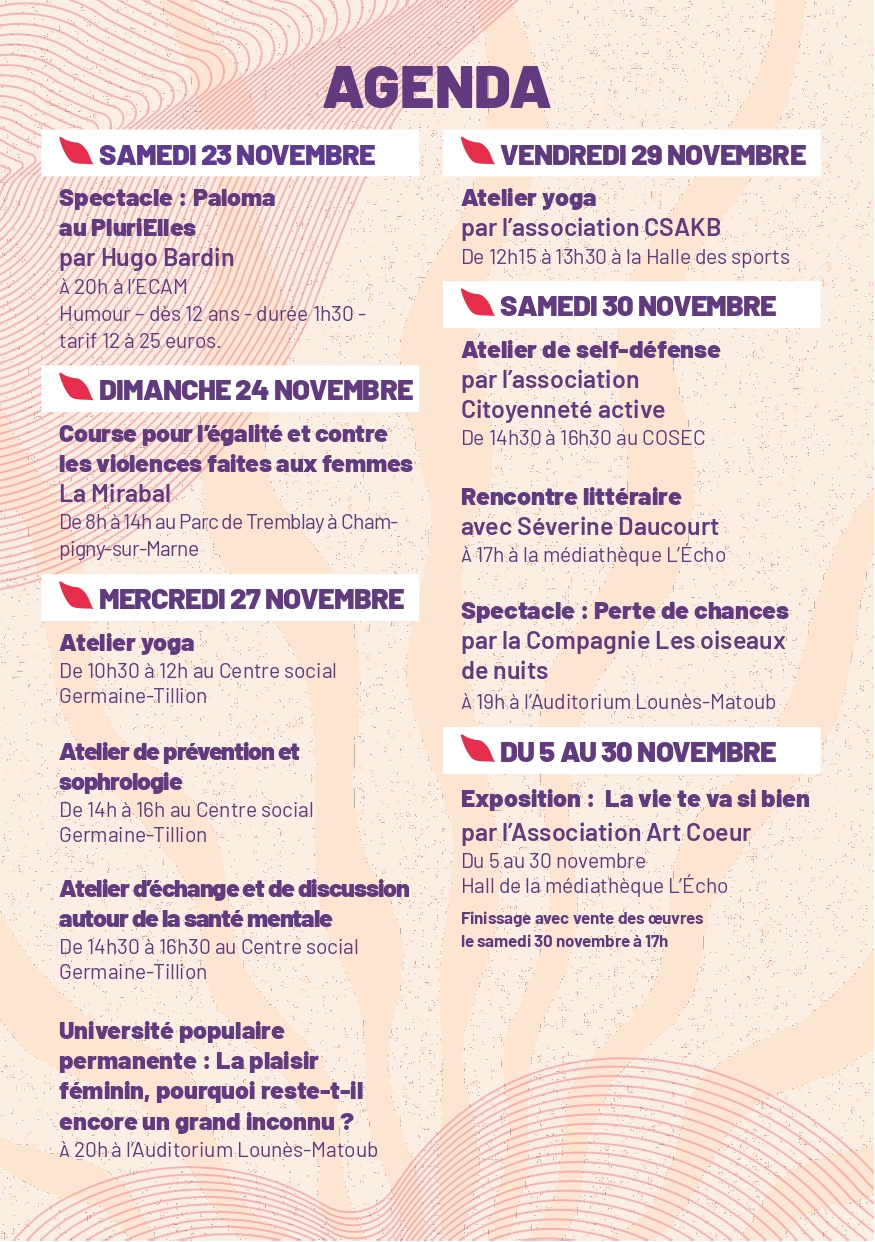 Chaque année, la Ville se mobilise. 

En plus de cette programmation, une campagne de sensibilisation contre le harcèlement de rue est installée dans l’espace public. 

Les boulangeries et pharmacies partenaires distribuent également des sacs sur lesquels apparait le violentomètre.
2
Le calendrier des budgets participatifs 2025
4
Nombre de projets déposés
30 projets déposés pour le quartier Barnufles-Cœur de Ville
57 projets déposés pour le quartier Mairie-Fontainebleau
24 projets déposés pour le quartier les Martinets-le Plateau
 = 111 projets proposés 
   (contre 33 lors de la dernière édition)
4
Prochaines étapes
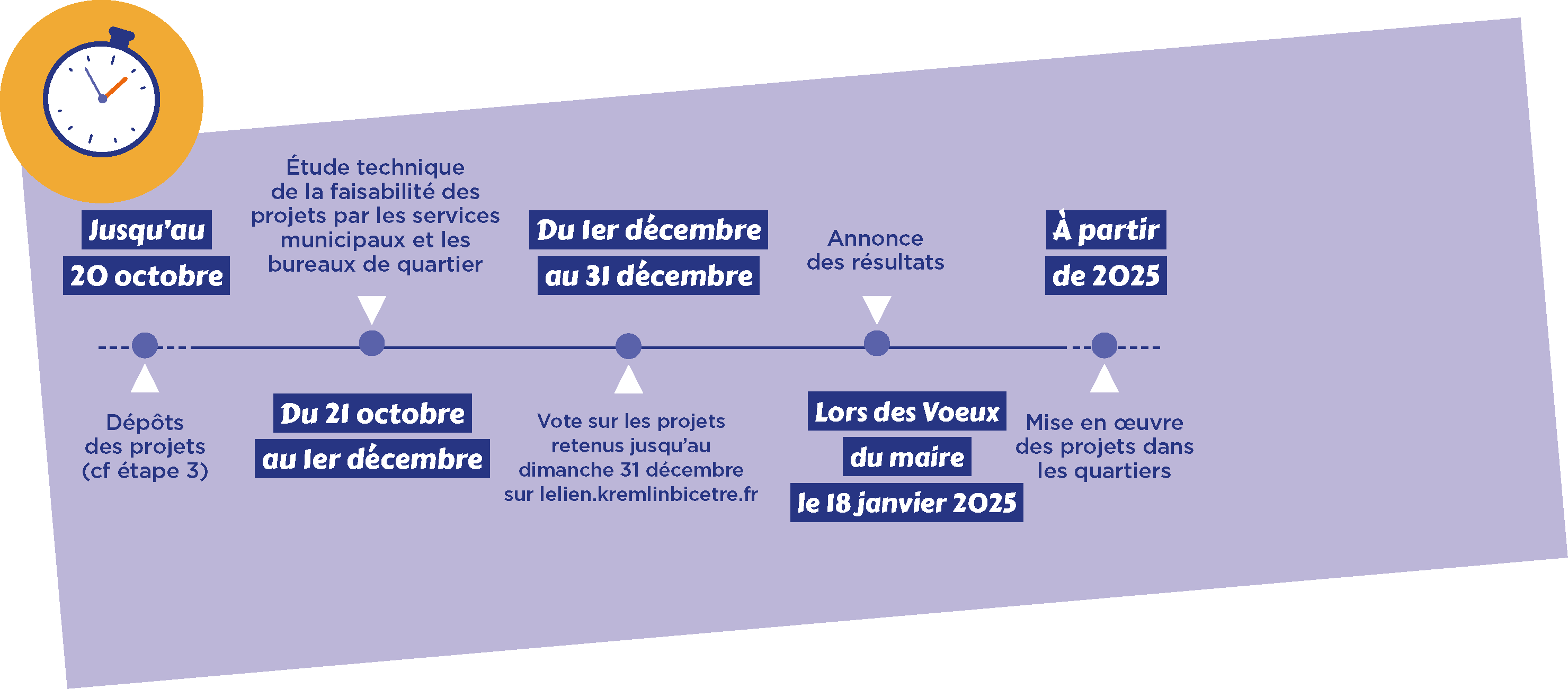 La laïcité au Kremlin-Bicêtre
5
Le 9 décembre : Journée nationale de la laïcité
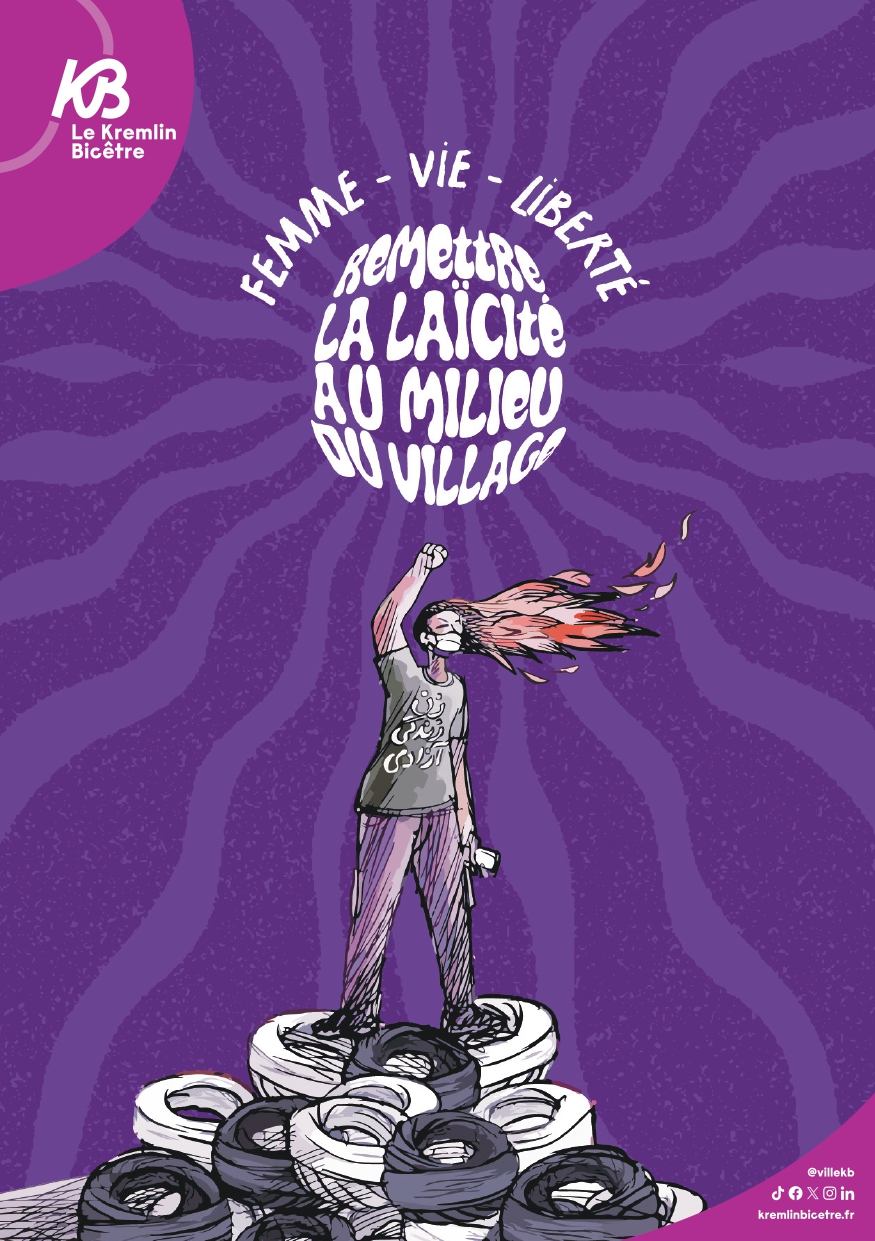 Rentrée 2024 : Jean-Francois Delage, Maire du Kremlin-Bicêtre appose le principe de laïcité aux frontons des écoles de la Ville

Du 3 décembre au 15 janvier, la médiathèque L'Écho ouvre ses portes à une exposition exceptionnelle intitulée d'après le triplet devenu célèbre Femme, Vie, Liberté
Jeudi 5 décembre : soirée de vernissage de l’exposition

Vendredi 6 décembre à partir de 9h : Journée dédiée aux scolaires Une projection-débat est organisée pour les scolaires autour du documentaire  Femme, Vie, Liberté - Une révolution iranienne de Claire Billet. 

Samedi 7 décembre de 10h à 12h et de 14h à 16h : initiation au dessin de presse à la Médiathèque l’Echo
      Rencontrez le grand maitre international féminin d’échec Mitra Hejazipour
      Ciné-débat autour du documentaire  Femme, Vie, Liberté - Une révolution 
      iranienne de Claire Billet.
Projet de tiers-lieu Sembat
6
Projet de tiers-lieu Sembat
« Un tiers-lieu est un espace accessible à toutes et tous, dédié aux rencontres, au partage de compétences et à la tenue d’activités pérennes ou ponctuelles. En ce sens, les espaces de coworking ou de coliving ne peuvent jouer le rôle de tiers-lieu qu’à partir du moment où ils sont ouverts à tous et créent des opportunités de rencontre et de synergies entre les usagers. (...) Un tiers-lieu est avant tout le reflet d’un territoire et de ses besoins. »
 Territoires solidaires, Guide pratique d’innovation collective, 2022 (Ouvrage co-écrit par La Croix-Rouge française, l’Avise, AG2R LA MONDIALE, Bleu Blanc Zèbre, Croix-Rouge Insertion, Familles Rurales, Kawaa, Yes We Camp).
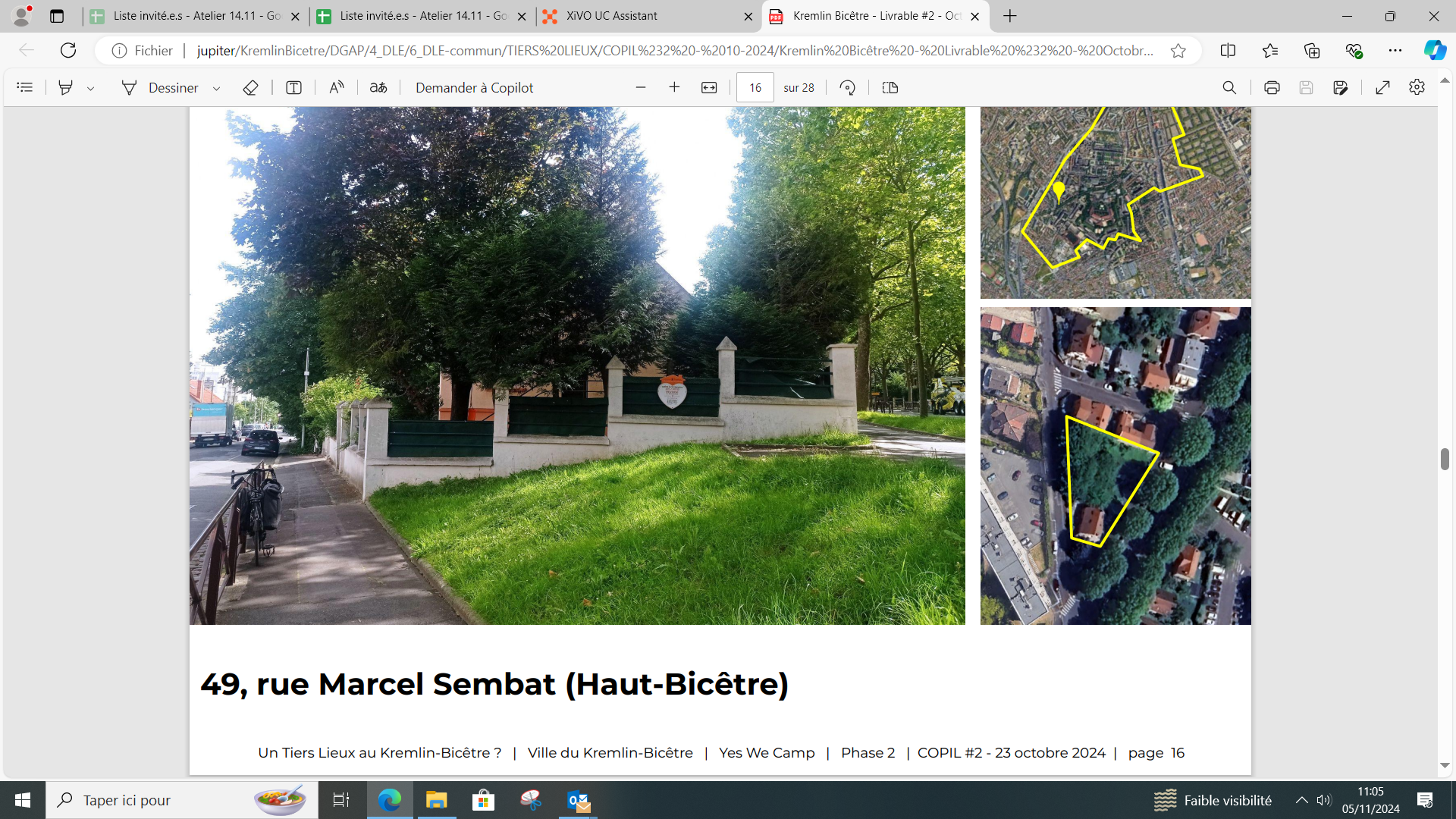 La Ville a identifié un site sur lequel ouvrira un tiers-lieu dans une démarche d’urbanisme transitoire : 
Haut-Bicêtre 49 rue Marcel Sembat
Projet de tiers-lieu Sembat
Objectifs du tiers-lieu : 
Mettre à profit le foncier vide en zone urbaine dense ; 
Explorer une nouvelle dimension de l’écologie populaire ; 
Renforcer le tissu associatif et solidaire local ; 
Favoriser l’attractivité et le dynamisme économique ;
Lutter contre l’illectronisme et sensibiliser aux nouveaux usages du numérique
Accompagnement pour l’activation de ce projet par la structure YES WE CAMP.

Usages rendus possibles : 

Espace de jeux pour enfants, agrès sportifs, guinguette estivale de quartier, organisation d’événements à l’échelle du quartier, éventuel woofing, résidence d’artistes, petit coworking pour structures et associations locales, espaces de stockage / petit atelier…
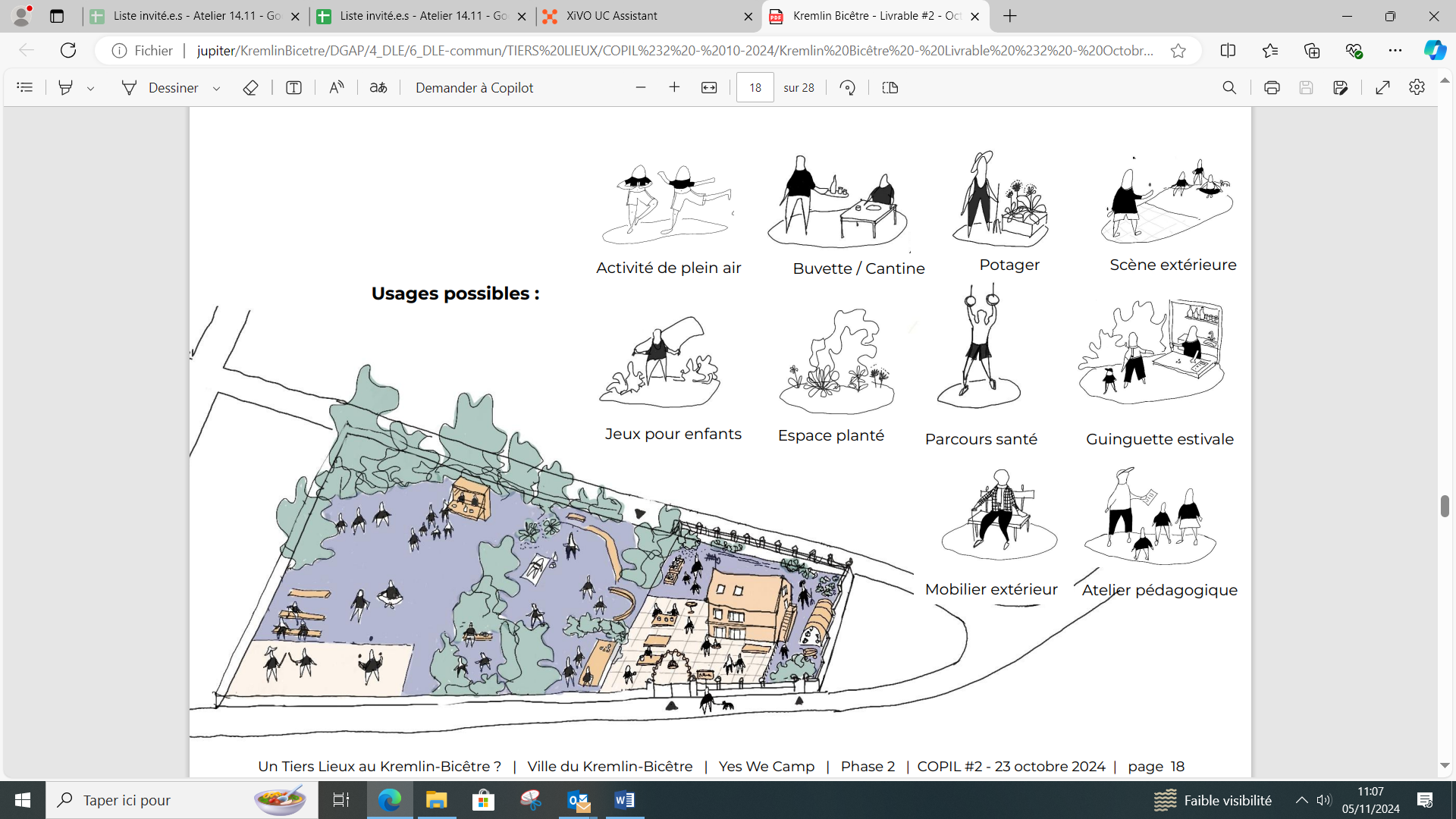 L’agenda de votre quartier
7
Les événements à venir
Du 5 novembre au 30 novembre : “La vie te va si bien” par l’association Art cœur, Hall de l’Echo
Vendredi 15 novembre (15h -19h30) : Collecte de sang à l’espace André-Maigné, 18bis rue du 14 juillet
Vendredi 15 novembre (16h30): Inauguration de la Micro-Folie, École Élémentaire Benoît-Malon 
Samedi 16 novembre (15h-19h) : Uni’asso Après-midi de formation et d’échanges à destination des associations kremlinoises, espace André-Maigné, 18bis rue du 14 juillet
Samedi 16 novembre (9h30-19h) : Tournoi de loup garou par l’association la Meute, Epita, 19 rue Pasteur
Samedi 16 novembre (11h-17h) : Présentation familiale de la programmation de l’ECAM, 2 place Victor-Hugo
Dimanche 17 novembre (15h30) : Concert le classique c’est fantastique, Auditorium Lounès-Matoub
Samedi 23 novembre au samedi 30 novembre : Semaine thématique de lutte contre les violences faites aux femmes
Lundi 25 novembre (13h30-16h) : Trouver du soutien avec le Safe Bus, Place Jean-Baptiste Clément
Mercredi 27 novembre (20h) : Conférence UPP « Le plaisir féminin, pourquoi reste-t-il encore un grand inconnu ? » Auditorium Lounès-Matoub
Du 3 au 7 décembre : programmation spéciale autour de la laïcité 
Jeudi 12 décembre (13h30-16h) : Trouver du soutien avec le Safe Bus, Place Jean-Baptiste Clément
Mercredi 18 décembre (20h) Conférence UPP « Comment la culture influence voire dicte nos désirs et fantasmes sexuels ? », Auditorium Lounès-Matoub
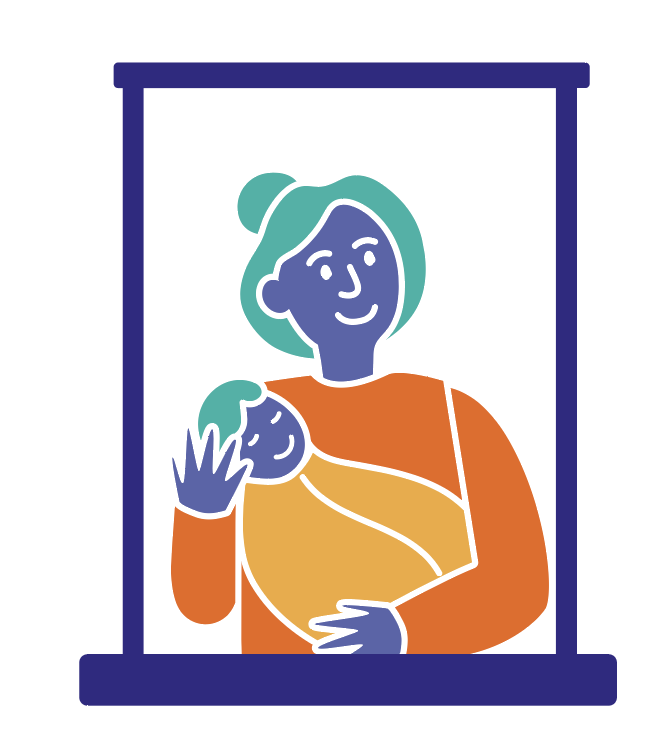 A VOUS LA PAROLE !
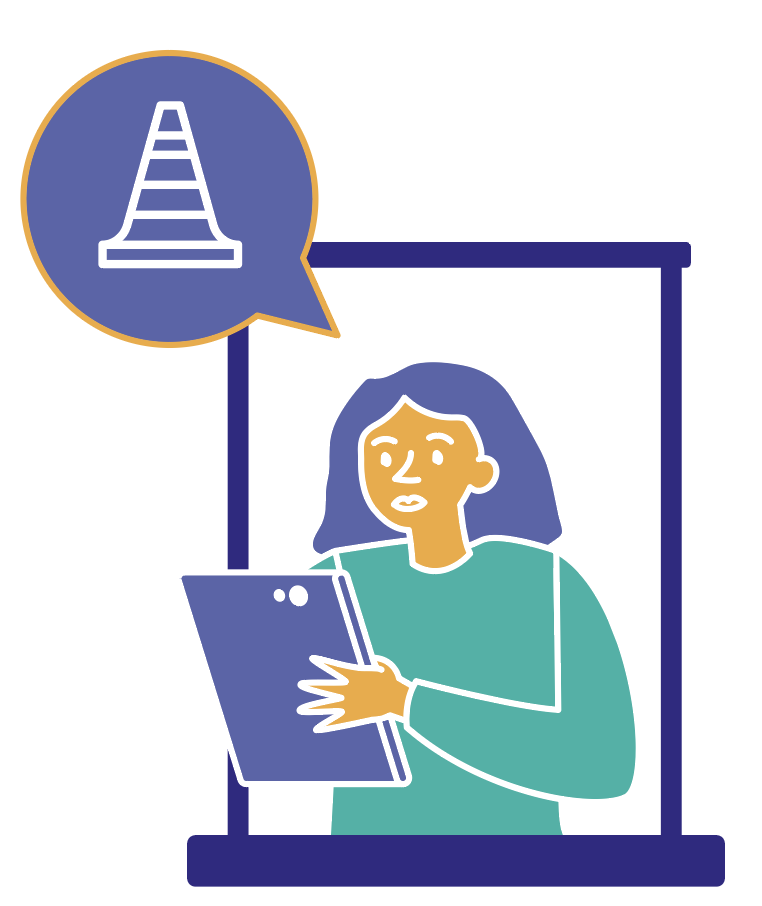 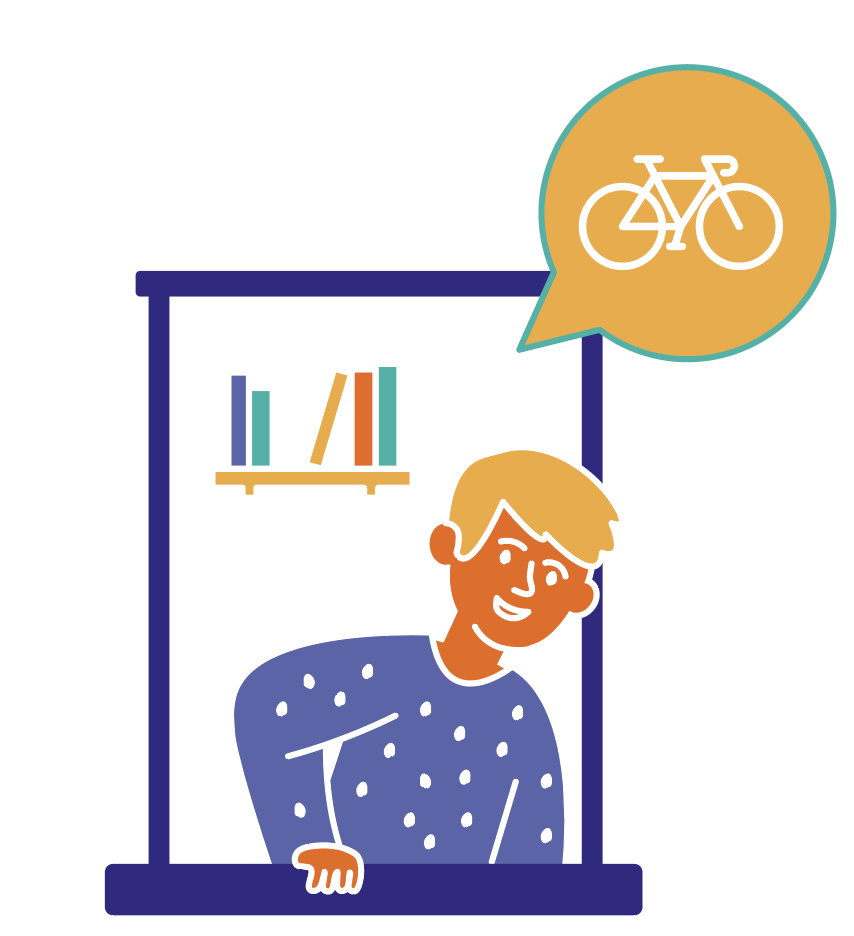 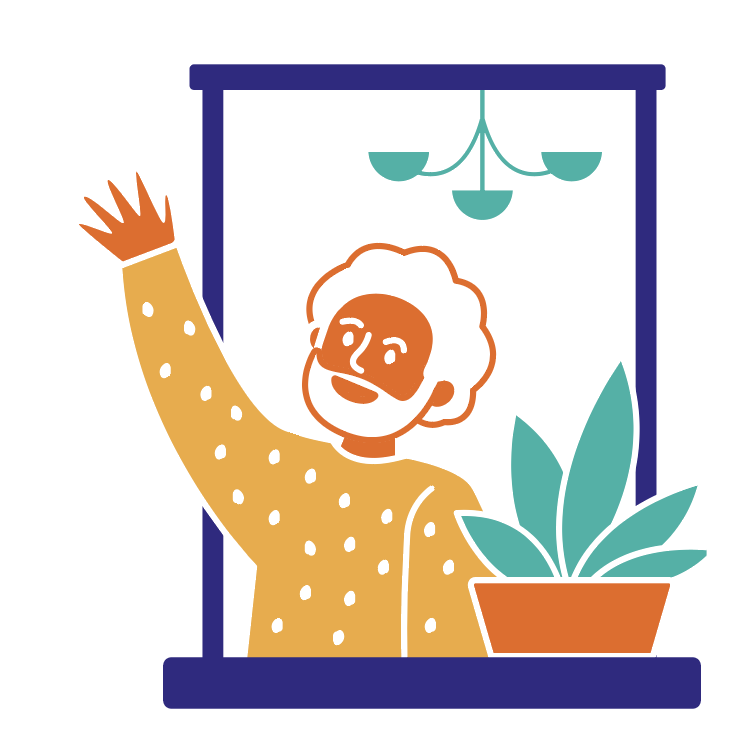 MERCI !
Suivez-nous sur nos réseaux sociaux
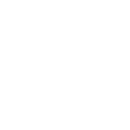 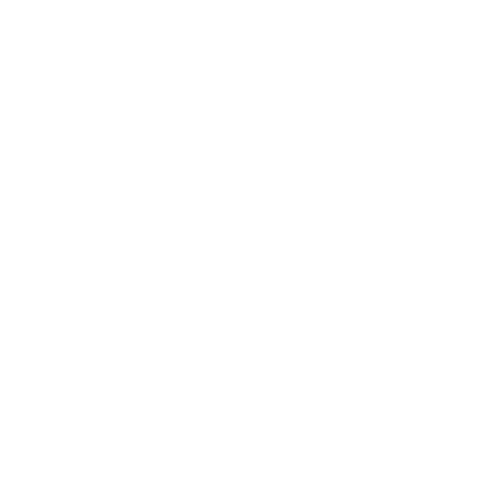 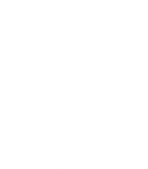 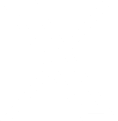 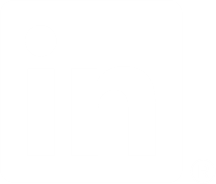 @villekb